Annual Performance Outcome Report
Ticket Program Manager 
Social Security’s Ticket to Work program
February 10, 2016
[Speaker Notes: Hello and welcome to the Annual Performance Outcome Report webinar. During our time together today we will explore how to successfully complete the Annual Performance Outcome Report, also referred to as the APOR, for the period of January 1, 2015, through December 31, 2015. My name is Adelle Barr and I will be leading today’s session.]
Goals and Objectives
At the conclusion of this training you will be able to:
Recognize your responsibilities regarding the Annual Performance Outcome Report (APOR).  
Accurately and completely answer each question on the report before submitting it. 
Complete the questionnaire using SurveyMonkey.
2
[Speaker Notes: At the conclusion of this training you will be able to:
 Recognize your responsibilities regarding the APOR.  
 Accurately and completely answer each question on the report before submitting it. 
 Complete the questionnaire using SurveyMonkey.]
APOR Definition
Annual Performance Outcome Report (APOR): The APOR is a report that compiles, on an annual basis, information provided by Employment Networks (EN) on the outcomes achieved by the EN with respect to services the EN offers to Social Security beneficiaries under the Ticket program.
3
[Speaker Notes: Every EN is required to provide information each year to the Ticket Program Manager (TPM) on outcomes it achieved with respect to services it offered beneficiaries. Some information provided in the Annual Performance Outcome Report is used, along with beneficiary satisfaction data, to populate the EN Report Card.]
APOR as a requirement
As per the RFQ; Part III; Section 10(b), an EN shall provide to the Ticket Program Manager (TPM) on no less than an annual basis, in a format prescribed by the Social Security Administration, an APOR. The APOR is to provide information on outcomes ENs achieve with respect to services the EN offers to beneficiaries.
4
[Speaker Notes: Completing and returning the APOR to the TPM is mandatory for every EN. As per the EN RFQ, part III, section 10(b), an EN shall provide to the TPM on no less than an annual basis, in a format prescribed the Social Security Administration, an APOR.]
APOR Framework
Timeframe for completion: February 10, 2016 - March 11, 2016 (30 days)

One submission per Employment Network (EN). You will receive multiple reminder emails for the APOR. Please disregard if you’ve already submitted your questionnaire. 

Failure to complete your agency’s APOR in a timely manner will constitute a violation of your EN's BPA and could result in SSA limiting your agency’s ability to assign Tickets and receive payments.
5
[Speaker Notes: The APOR will be sent out to ENs later today. You will have 30 days to complete it and submit to the TPM by March 11, 2016. Your EN must only submit 1 APOR. The TPM will be sending out mass reminders each Monday until the submission deadline. If you know you have completed and submitted the report, disregard the weekly emails.

It is imperative that your agency’s APOR is completed in a timely manner. Failure to do so will constitute a violation of your EN’s BPA and could result in the Social Security Administration limiting your agency’s ability to assign Tickets and receive payments.]
Email including APOR questionnaire
6
[Speaker Notes: Following this training, you will receive an email from SSAENAPOR@YOURTICKETTOWORK.COM. This email will indicate that you need to ‘Begin Survey’, which is the APOR questionnaire. Before clicking ‘Being Survey’, review the questions included in the APOR. The questions will be available in the ‘Resource Documents’ under ‘Information Center’.]
APOR Instructions
7
[Speaker Notes: When you first open the APOR, this is the first page you will see. The intro page includes instructions for completing the APOR. We will review these instructions now:

Review the resources for your assistance at the www.yourtickettowork.com website. 
Review the 35 APOR questions. It is highly recommended that you review the APOR questions posted to the www.yourtickettowork.com website prior to completing the actual APOR. 
Prepare your responses. Preparing your responses after your review of the APOR questions and prior to  entering the actual APOR questionnaire will allow you to research and gather the data needed to easily answer the questions on the APOR. 
Complete the APOR. Once you have prepared your responses, enter the APOR questionnaire as provided by the TPM via SurveyMonkey and record your responses. 
Submit your responses. Each EN is allowed to submit one complete response. Use the Frequently Asked Questions to assist you as you complete the APOR. 

If you have questions. Email ssaenapor@yourtickettowork.com with the subject line “APOR assistance”.]
APOR Questions
The APOR contains 35 questions.
Questions fall under four categories:

General Questions
Staffing Questions
Ticket Client-Related Questions
EN Service-Related Questions
8
[Speaker Notes: The 35 questions included on the APOR are categorized into four sections – General Questions, Staffing Questions, Ticket Client-Related Questions and EN Service-Related Questions.]
General Questions
9
[Speaker Notes: There are 11 General Questions. These questions seek information relating to Ticket requirements for an Employment Network.  In this section the EN business model is requested.  What we have found in the past from previous responses is some confusion by the Term Business Model and/or how to properly respond to the question.  ( Speak to the different models on the Terms sheet)

In addition to the business model, there are also questions relating to liability insurance, Suitability and the System for Award Management (SAM) registration.]
Staffing Questions
10
[Speaker Notes: There are nine Staffing Questions. These questions seek information relating to the staffing at the EN.  Number of staff for Ticket and verification of SSA Security Awareness training.]
Ticket Client-Related Questions
11
[Speaker Notes: There are five Ticket Client-Related Questions which seek information regarding the Ticket clients that the EN serves.  For example: Information regarding the number of Ticket holders working full time, average wage and employment training are subjects of some of the questions.]
EN Service-Related Questions
12
[Speaker Notes: There are 10 EN Service-Related Questions. These questions seek information regarding services provided by the EN to the beneficiaries at all EN locations.]
Completing the Survey
13
[Speaker Notes: Click the  Done’ button to submit the APOR to TPM. Prior to hitting ‘done’, please ensure that you have printed each individual page to obtain a record of your responses. You can click the ‘previous’ button to go back without losing your answers. 

Remember, this needs to be submitted by March 11 to remain in compliance.]
APOR Resources Online
Visit the ‘Resource Documents’ page in the ‘Information Center’ to access: 
 Copy of the APOR questions 
 Frequently Asked Questions (FAQ)
 APOR PowerPoint
14
[Speaker Notes: Visit the ‘Resource Documents’ page under the ‘Information Center’ to access the APOR questions, the FAQs and today’s PowerPoint.]
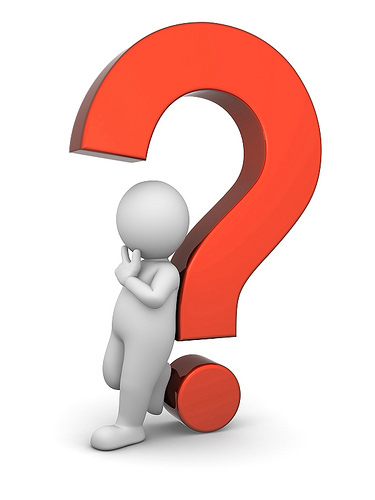 15
[Speaker Notes: Now we will open the lines for any questions you may have.]